Глагол, причастие и деепричастие
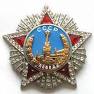 УРОК ОБОБЩЕНИЯ И СИСТЕМАТИЗАЦИИ
ЗНАНИЙ  (ПРАКТИКУМ)  РАЗРАБОТАН УЧИТЕЛЕМ  РУССКОГО ЯЗЫКА И ЛИТЕРАТУРЫ  МОУ СОШ №4
ГОНЧАРОВОЙ В.С.
КОНКУРС "ИКТ В ДЕЯТЕЛЬНОСТИ УЧИТЕЛЯ"
Лексическая тема:«Память о павших – в сердцах живых»
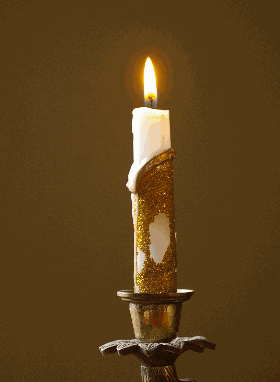 Развитие речи: подготовка к сочинению с описанием действий
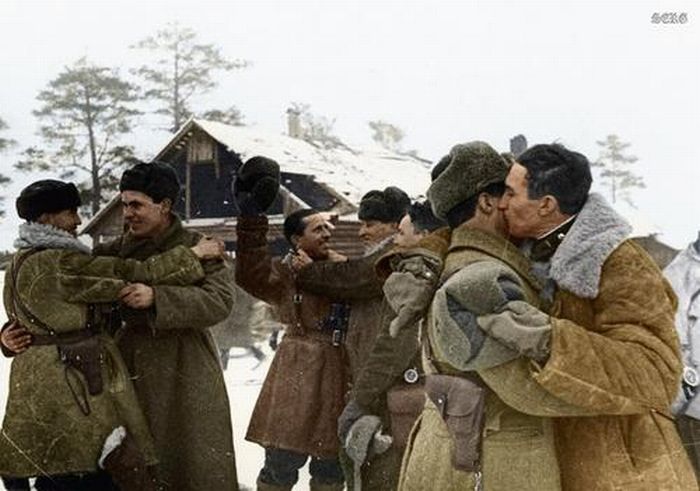 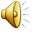 КОНКУРС "ИКТ В ДЕЯТЕЛЬНОСТИ УЧИТЕЛЯ"
ЦЕЛИ
ЗАДАЧИ
обобщить и систематизи-ровать знания учащихся по теме; 
Вырабатывать орфографи-ческую и пунктуационную зоркость
развивать аналитическое мышление, устную и пись-менную речь;
воспитывать патриотичес-кие чувства, уважение к подвигу народа и истори-ческому прошлому страны
закрепить навыки нахожде-ния изученных частей речи в текстах
развивать навыки практичес-кого применения знаний о правописании глаголов, причастий и деепричастий; 
формировать пунктуацион-ную зоркость, навыки обособления одиночных деепричастий, причастного и деепричастного оборотов;
создать мудрый словарик для работы по развитию речи
КОНКУРС "ИКТ В ДЕЯТЕЛЬНОСТИ УЧИТЕЛЯ"
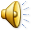 КОНКУРС "ИКТ В ДЕЯТЕЛЬНОСТИ УЧИТЕЛЯ"
Мы в эту землю пол..гли
Чтоб вы на ней могли родит..ся
Чтоб на  л..донях  у Земли 
 Смогла пшеница к..лосит..ся; 
 Играя солнечным лучом
Пускай малыш смеется звонко 
 И объясняется в любви
В..храстый  мальчуган девч..нке.
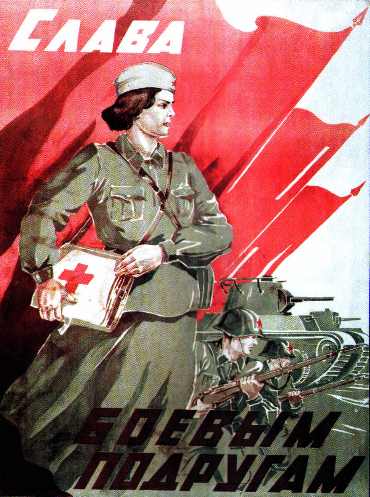 КОНКУРС "ИКТ В ДЕЯТЕЛЬНОСТИ УЧИТЕЛЯ"
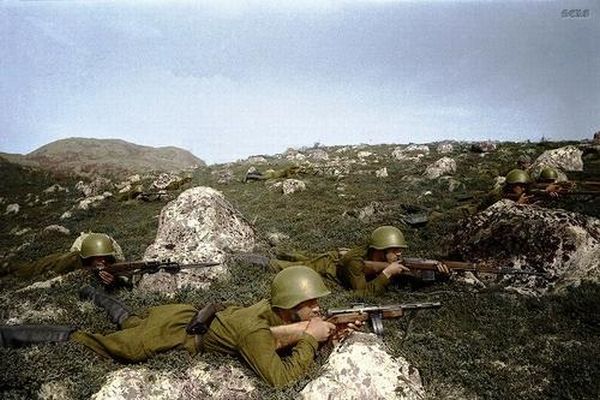 Если б не было войны…..
КОНКУРС "ИКТ В ДЕЯТЕЛЬНОСТИ УЧИТЕЛЯ"
ПРОВЕРЬТЕ  СЕБЯ
Мы в эту землю полЕгли,
 Чтоб вы на ней могли родитЬся, 
 Чтоб на лАдонях у Земли                                                                       
 Смогла пшеница кОлоситЬся; 
 Играя солнечным лучом, 
 Пускай малыш смеется звонко,  
 И обЪясняЕтся в любви
  ВИхрастый мальчуган девчОнке.
КОНКУРС "ИКТ В ДЕЯТЕЛЬНОСТИ УЧИТЕЛЯ"
Мудрый словарик
Доблестный

Героизм

Обелиск

Самоотверженный

Ратный

Многострадальный 

Мужество
Отважный, мужественный,славный своими подвигами;

Способность с подвигу, храбрость;


Памятник в виде суживающегося кверху, обычно граненого каменного столба;
Готовый жертвовать собой во благо других;


Воинский, боевой

Испытавший много мук и страданий

Присутствие духа в опасности, бесстрашие
КОНКУРС "ИКТ В ДЕЯТЕЛЬНОСТИ УЧИТЕЛЯ"
ПОРАБОТАЕМ С ТЕКСТОМ
Дорогой  ценой  далась  нам  Победа! 
    ...  трудом  в  тылу  и  ...  подвигами  ковалась она.  Массовый  ...  проявляли наши воины на фронтах. О (об) их  ...  и ... свидетельствуют  бе..числе..ые  об..лиски обильно  усеявшие  поля сражений. Из дыма и пепла  городов  и  д..ревень  сожж..нных  и  ...  врагом возрождалась  ... земля. Наша  земля  политая кровью  истопта..ая   кова..ыми  сапогами изране..ая  бомбами и снарядами.
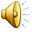 КОНКУРС "ИКТ В ДЕЯТЕЛЬНОСТИ УЧИТЕЛЯ"
Синтаксическая пятиминутка
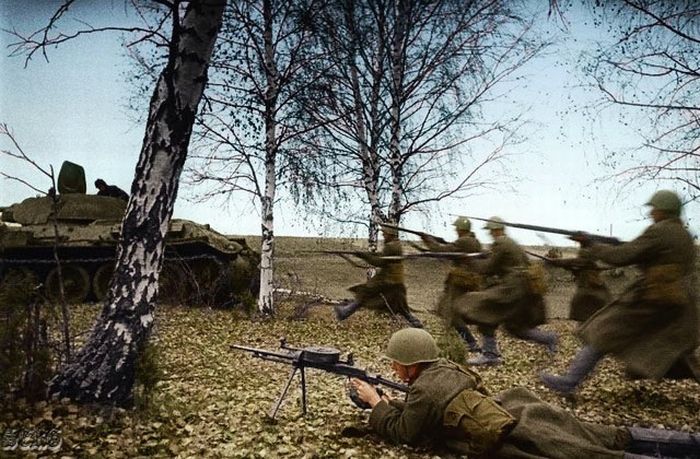 Большую любовь и высокую дружбу мы узнали в огне,  на фронтовых дорогах, которые пролегли от Волги до Берлина.
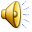 КОНКУРС "ИКТ В ДЕЯТЕЛЬНОСТИ УЧИТЕЛЯ"
Выборочный диктант
Выберите из предложений ПО и ДПО и, графически обозначив их границы, запишите в тетради

1.  Шел солдат преград не зная, 
     Шел солдат друзей теряя.
2.  Промчались годы боевые в сердцах оставив вечный след.
3.  Землю спасая смерть презирая шел вперед солдат.
4. Гляжу в задумчивом покое на куст склоненный над рекой.
5. Молодой израненный боец на товарищей своих смотрел с мольбою.
6. Не помня о корнях своих мы навсегда теряем крону.
7. Голос орудий    плохо    слышимый    в    катакомбах    напоминает отдаленный лай собак.
КОНКУРС "ИКТ В ДЕЯТЕЛЬНОСТИ УЧИТЕЛЯ"
Покуда сердца стучатся, помните, какою ценой завоевано счастье!
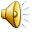 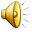 КОНКУРС "ИКТ В ДЕЯТЕЛЬНОСТИ УЧИТЕЛЯ"
д/з : написать сочинение на тему: «Бой идет святой и правый…»И/З: подготовить орфографическую пятиминутку, подобрать предложение для синтаксической разминки.
Спасибо всем за работу на уроке!
КОНКУРС "ИКТ В ДЕЯТЕЛЬНОСТИ УЧИТЕЛЯ"